Adresele posturilor de lucru în care se efectuează autorecenzarea asistata în  municipiul Giurgiu
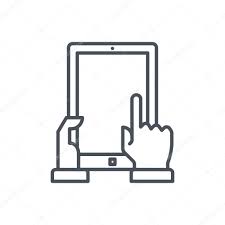 Şcoala Gimnazială NR.3 Giurgiu – 1 post (Str. Dan Lucan nr. 17)
Şcoala Gimnazială „Mircea cel Bătrân” Giurgiu – 1 post (Str. Nicolae Iorga nr.34)
Primaria municipiului Giurgiu - 1 post (Bld. Bucureşti nr 49-51)
Primaria municipiului Giurgiu - 1 post (intrare din strada CFR)
Cantina de ajutor social – 1 post (Str. Tineretului adiacent Liceu Economic)
Direcţia de Impozite şi Taxe Locale -1 post (Str. Tineretului adiacent PCT Termic 64)
Sediul Alianţa pentru Unitatea Rromilor filiala Giurgiu – 1 post (Str. Tineretului – Punct Termic 63)
Casa de Ajutor Reciproc a Pensionarilor din Giurgiu -1 post (Str. Mihail Sadoveanu nr.2)
Teatrul Tudor Vianu – 1 post (Str. Mircea cel Bătrân nr.7) 
Asociaţia Cadrelor Militare în rezervă şi în retragere Giurgiu -1 post(Bld. Bucureşti nr.63-65)
Liceul Viceamiral Ioan Bălănescu – 1 post (Str. Uzinei nr.30)
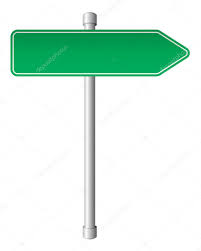 ARA